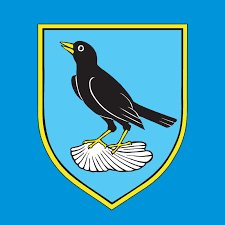 I. IZMJENE I DOPUNE PRORAČUNA OPĆINE TKON ZA 2022.  - Proračun za građane -
PRORAČUN OPĆINE TKON ZA 2022. GODINU
Izmjenama i dopunama Proračuna Općine Tkon za 2022. godinu se povećava Proračun za 2022. godinu za 2.061.261,00 kn ili 18,74 %. Proračun Općine Tkon za 2022. godinu sada je planiran u ukupnom iznosu od 13.059.561,00 kuna. 
			Račun prihoda i rashoda:
PRORAČUN OPĆINE TKON ZA 2022. GODINUPrihodi i primici Proračuna Općine Tkon za 2022. godinu sastoje se od:1. Sveukupno prihodi					=13.059.561,00 kn Prihodi od poreza					     =2.373.800,00 kn Prihodi od pomoći					     =4.652.550,00 kn Prihodi od imovine					     =1.853.000,00 kn Prihodi od pristojbi i naknada			     =1.148.000,00 kn Prihodi od prodaje proizvoda i usluga		          =67.000,00 kn Prihodi od kazni, upr. mjera i ostali prih.	        =2.715.461,00 knPrihodi od prodaje neproizv. dug. imovine	          =78.000,00 knPrihodi proračunskog korisnika				=171.750,00 kn
PRORAČUN OPĆINE TKON ZA 2022. GODINU
Rashodi i izdaci Proračuna Općine Tkon za 2022. godinu sastoje se od:

Sveukupno rashodi			=13.059.561,00 kn

Preneseni manjak		  	   =710.636,00 kn
Rashodi proračuna			=11.643.725,00 kn
DV Ćok					   =705.200,00 kn

U nastavku slijede detaljno prikazani rashodi.
PRORAČUN OPĆINE TKON ZA 2022. GODINU
RASHODI ZA REDOVNU DJELATNOST

OPĆINSKO VIJEĆE, OPĆINSKI NAČELNIK I RADNA TIJELA
Rad vijeća, načelnika i radnih tijela		  =91.000,00 kn
Rad mjesnih odbora 						  =10.000,00 kn

JEDINSTVENI UPRAVNI ODJEL
Rashodi za zaposlene						=910.700,00 kn
Rashodi za materijal i energiju				=176.000,00 kn
Rashodi za usluge							=410.500,00 kn
PRORAČUN OPĆINE TKON ZA 2022. GODINU
KREDITI I FINANCIJSKI RASHODI
OTPLATE GLAVNICE KREDITA					=1.850.300,00 kn
KAMATE ZA PRIMLJENE KREDITE					   =124.000,00 kn
ZATEZNE KAMATE								       =5.000,00 kn
BANKARSKE USLUGE I PLATNI PROMET			     =25.000,00 kn
TROŠKOVI FAKTORINGA –NAKNADA I KAMATA		     =10.000,00 kn
TEČAJNE RAZLIKE								          =500,00 kn

ZAKUPNINE, NAJAMNINE I KUPNJA ZEMLJIŠTA 	    = 100.900,00 kn

RASHODI ZA NABAVU NEFINANCIJSKE IMOVINE
UREDSKA OPREMA I NAMJEŠTAJ					       =15.000,00 kn
OPREMA ZA GRIJANJE I HLAĐENJE				       =3.000,00 kn
KOMUNIKACIJSKA OPREMA						       =7.000,00 kn
PRORAČUN OPĆINE TKON ZA 2022. GODINU
PLANIRANI PROJEKTI 
Proračunom Općine Tkon za 2022. godinu su planirani sljedeći razvojni projekti: 

1. IZGRADNJA DJEČJEG VRTIĆA- DOKUMENTACIJA			=248.750,00 kn
2. SOLARNA I ENERGETSKI UČINKOVITA JAVNA RASVJETA 	=239.000,00 kn
3. ELEKTRO PUNIONICA ZA VOZILA 						  =30.000,00 kn
4. NERAZVRSTANA CESTA – KOLUDROVSKA UL.			=363.000,00 kn
5. UREĐENJE BICIKLISTIČKIH STAZA I VIDIKOVACA			=308.000,00 kn
6. PARKOVNE POVRŠINE – OPREMA						  =20.000,00 kn
7. MONTAŽNA RIBARNICA								=358.550,00 kn
8. KAPIT. POMOĆ – ODLAGALIŠTE JAGODNJA GORNJA		  =35.000,00 kn
9. SANACIJA ODLAGALIŠTA OTPADA						=650.000,00 kn
10. KAPIT. POMOĆ ORLIĆU – KAMION ZA SMEĆE			=120.000,00 kn
PRORAČUN OPĆINE TKON ZA 2022. GODINU
11. DJEČJE IGRALIŠTE – LAMPRADA 					=612.500,00 kn
12. PRIVEZIŠTA – STUDIJE I DOKUMENTACIJA			    =1.000,00 kn
13. UREĐENJE PARAPETA							  =40.000,00 kn
14. UREĐENJE SRIDNJE ĐIGE						=880.500,00 kn
15. UREĐENJE OBALNOG POJASA – UGRINIĆ		    =1.220.000,00 kn
16. UREĐENJE OB. POJASA – TKON, DOKUMENTACIJA	    =1.000,00 kn
17. UREĐENJE PLAŽA OPĆINE TKON					 =75.000,00 kn
18. OTPADNE VODE – AGLOMERACIJA 				 =100.000,00 kn
19. PROSTORNO PLANSKA DOKUMENTACIJA			 =112.400,00 kn
20. NABAVA KOMUNALNE OPREME					   =80.000,00 kn
PRORAČUN OPĆINE TKON ZA 2022. GODINU
21. BENZINSKA CRPKA – PR. DOKUMENTACIJA		          =1.000,00 kn
22. UREĐENJE PROSTORA ZA UDRUGE – DOKUMENT.	  =473.000,00 kn
23. TEK. POMOĆ-  LOKALITET POLJANE				  =10.000,00 kn
24. INTERPRETACIJSKI CENTAR POMORSKE BAŠTINE	  =20.000,00 kn
25.  ZVONIK ŽUPNE CRKVE							=270.000,00 kn
26. GNALIĆ 										   =1.000,00 kn
27. TRG KOLEŠĆE – PROJEKTNA DOKUMENTACIJA		   =1.000,00 kn
28. GOSPODARSKA ZONA – ANALIZA					   =2.000,00 kn
29. POČETNI KAPITAL T.D. LIBURNIJA				 =20.000,00 kn
30. INFRASTRUKTURA VITANE-KOŠARA –ŽIŽANJ		 =10.000,00 kn
PRORAČUN OPĆINE TKON ZA 2022. GODINU
31. SANACIJA JAVNE GUSTERNE 					 =32.000,00 kn
32. MJESNE PLAŽE – STUDENAC						 =50.000,00 kn
33. UREĐENJE POVRŠINA UZ TRAJEKTNU LUKU	      =235.000,00 kn
34. DJEČJE IGRALIŠTE U UGRINIĆU 				        =75.000,00 kn
PRORAČUN OPĆINE TKON ZA 2022. GODINU
ODRŽAVANJE KOMUNALNE INFRASTRUKTURE
ODRŽAVANJE JAVNE RASVJETE						=115.000,00 kn
ODRŽAVANJE NERAZVRSTANIH CESTA				  =45.000,00 kn
DERATIZACIJA I DEZINSEKCIJA						  =25.000,00 kn
ODRŽAVANJE JAV. POVRŠINA – PLAŽE				  =95.000,00 kn
ODRŽ. GRAĐ. JAVNE ODVODNJE OBORINSKIH VODA	    =3.000,00 kn
ODRŽAVANJE JAV. ZELENIH POVRŠINA 			      	=258.000,00 kn
ODRŽAVANJE GROBLJA 							   =5.000,00 kn
ODRŽAVANJE ČISTOĆE JAVNIH POVRŠINA				  =74.000,00 kn
ODRŽAVANJE JAV. ŠPORT. I REKREAC. PROSTORA	        =30.000,00 kn
OPREMA ZA ODRŽAVANJE JAVNIH POVRŠINA 			  =20.000,00 kn
PRORAČUN OPĆINE TKON ZA 2022. GODINU
PROTUPOŽARNA I CIVILNA ZAŠTITA
TEKUĆA POMOĆ – HGSS						   =5.000,00 kn
TEKUĆA POMOĆ - CRVENI KRIŽ				        =13.000,00 kn
TEKUĆA POMOĆ - DVD TKON					=103.625,00 kn
TEKUĆA POMOĆ - CIVILNA ZAŠTITA			        =15.000,00 kn

KULTURA I RELIGIJA
POMOĆI UDRUGAMA ZA KULTURNA DOGAĐ.        =160.000,00  kn
POMOĆ VJERSKOJ ZAJEDNICI				       =10.500,00 kn
POMOĆI UDRUGAMA IZVAN JAV. POZIVA		        = 5.000,00 kn

NOVA KATASTARSKA IZMJERA
ULAGANJE NA TUĐOJ IMOVINI				     =5.000,00 kn
PRORAČUN OPĆINE TKON ZA 2022. GODINU
STIPENDIJE, ŠKOLARINE, ŠKOLSTVO
UČENIČKE NAKNADE						=17.000,00 kn
STIPENDIJE								=77.000,00 kn
TEKUĆA POMOĆ – ŠKOLSTVO				  =4.000,00 kn

SOCIJALNA SKRB
TEKUĆE POMOĆI – SOC. SKRB				=120.000,00 kn

SUBVENCIJE U POLJOPRIVREDI
POTICANJE RAZVOJA HOP PROIZVODA 		= 5.000,00 kn
PRORAČUN OPĆINE TKON ZA 2022. GODINU
DJEČJI VRTIĆ ĆOK
RASHODI ZA ZAPOSLENE 					=538.440,00 kn
RASHODI ZA MATERIJAL					  =95.460,00 kn
RASHODI ZA USLUGE 					  =55.500,00 kn
OSTALI NESPOMENUTI RASHODI			    =5.650,00 kn
FINANCIJSKI RASHODI					    =2.550,00 kn
IZVANNASTAVNE AKT., ŠKRAPIĆ			    =7.600,00 kn
UKUPNO DV ĆOK					      =705.200,00 kn
PRORAČUN OPĆINE TKON ZA 2022. GODINU
PROJEKCIJE ZA NAREDNE DVIJE GODINE

2023. =8.869.350 kn
2024. =8.649.950 kn